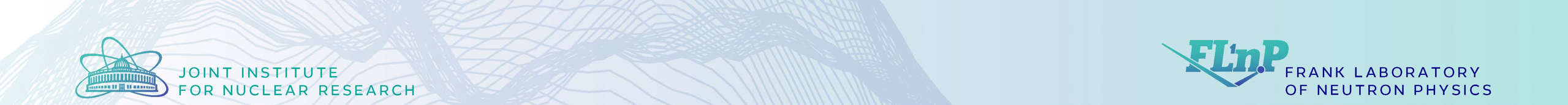 Birdcage resonator for a gradient spin flipper in strong magnetic fields
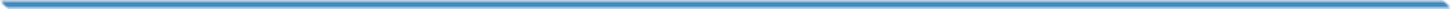 V.A. Kurylev, G.V. Kulin
Pulsed UCN source
1
UCN storage
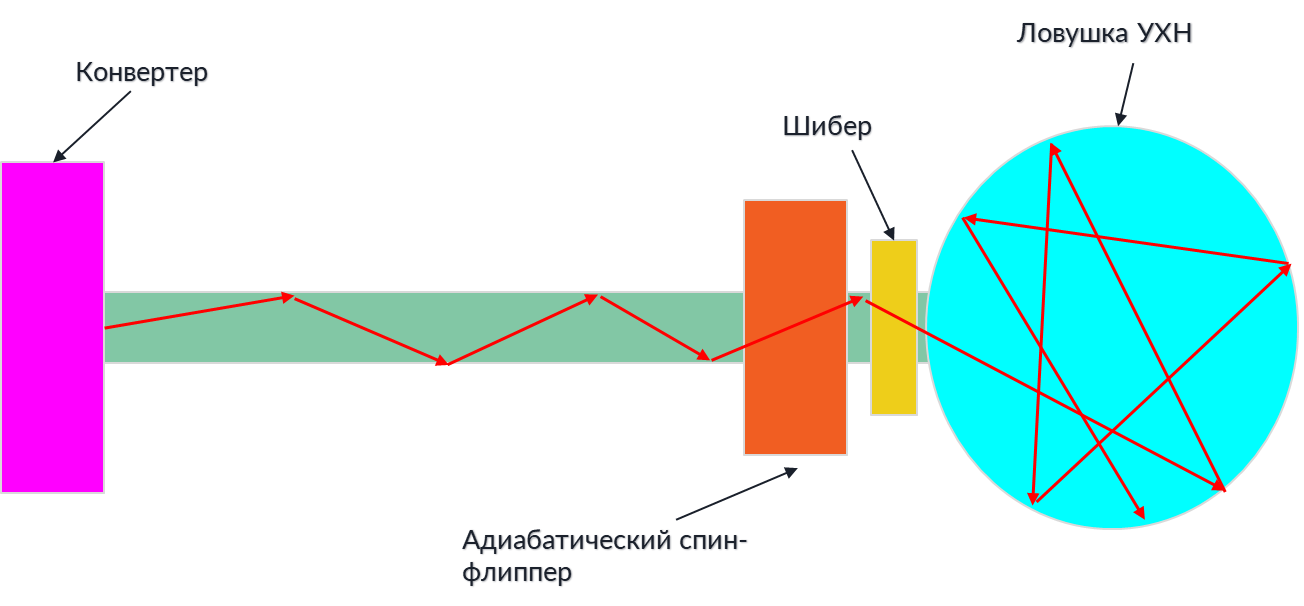 Moderator
Valve
Biological protection
ρ
Neutron density in the storage
τ
Adiabatic spin-flipper
T
t
Average neutron density
Adiabatic spin flipper
2
G. M. Drabkin. Production of Supercold Polarized Neutrons/G. M. Drabkin and R. A.Zhitnikov//Журнал Экспериментальной и Теоретической Физики, 38(1013), 1960
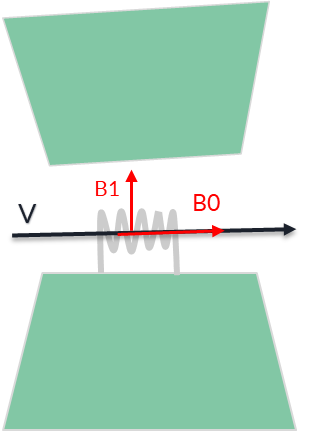 B
Spin flip zone graph
Bres+ΔB
Bres
Bres-ΔB
X
Diagram of the magnetic sistem
ΔB≫|B1|
ΔE=2μBres
Superconducting magnet
3
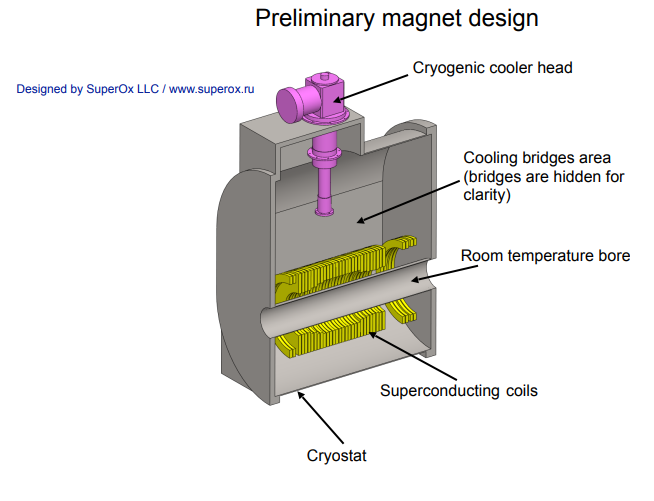 G = 2cm
R = 5.5cm
r = 3.5cm
Design of the solenoid magnet made of superconducting tape
Spin flip zone
4
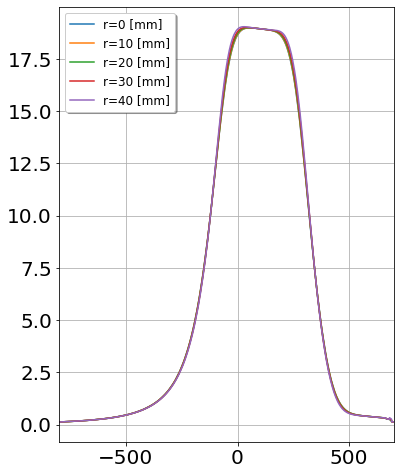 Bres∈ [18.90; 18.96] T
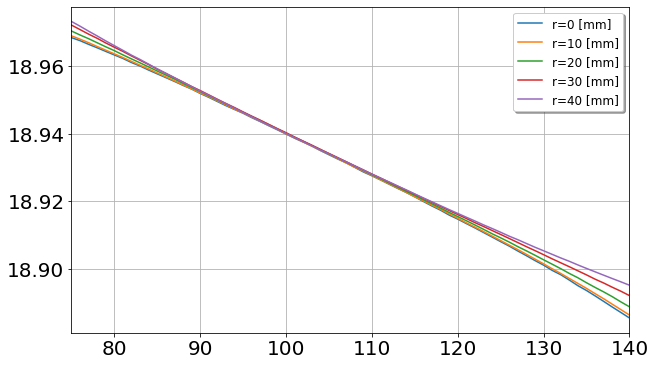 B, T
L = 0.05 m
B, T
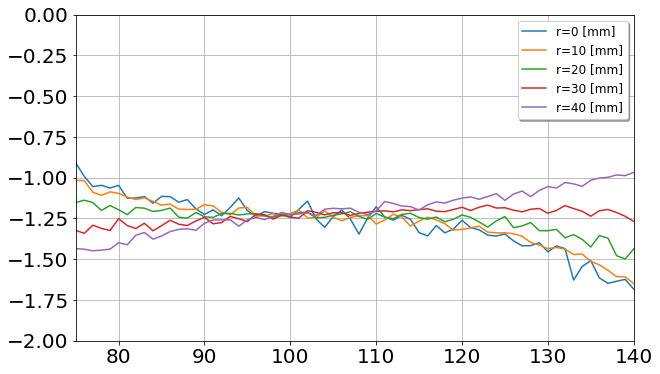 1 T/m <         < 1.5 T/m
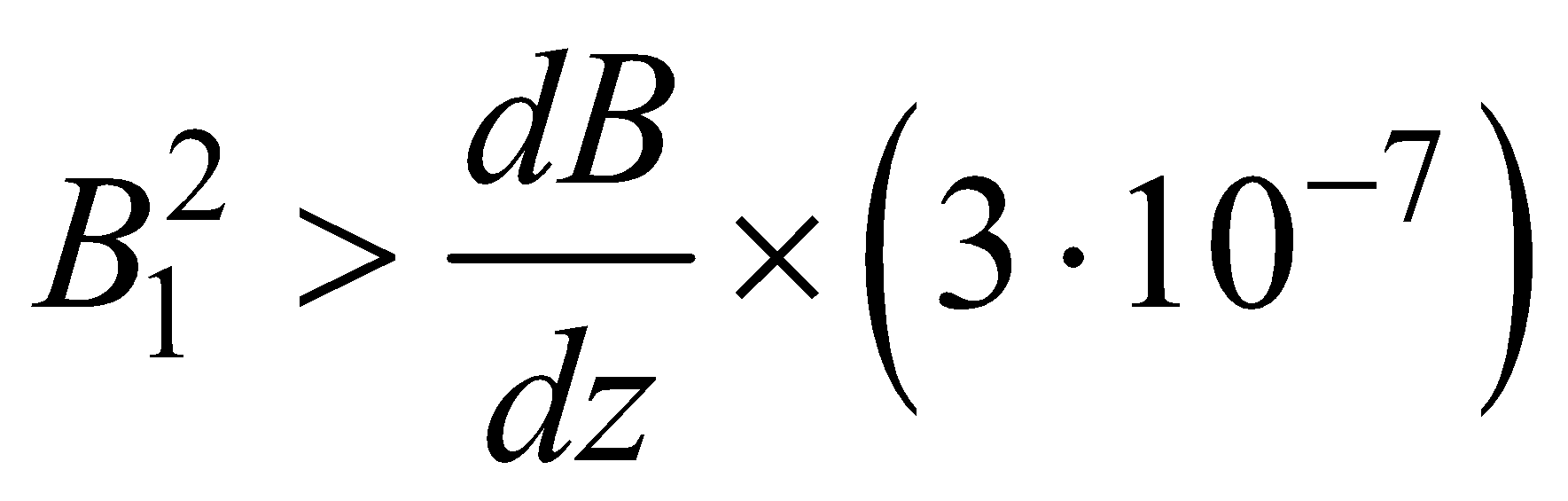 ∂B/∂z, T/m
ΔB≫|B1|
z, mm
z, mm
5
Adiabaticity parameter
5
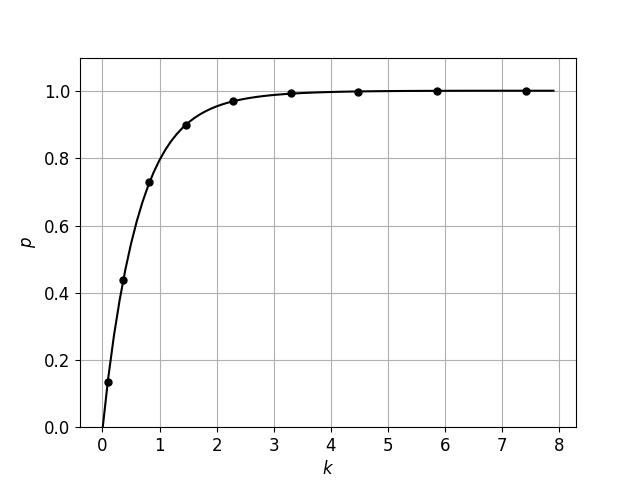 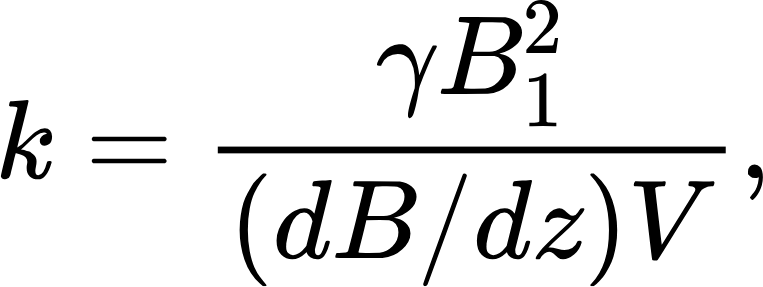 γ - gyromagnetic ratio (1.83*10^8[1/(T*s)]),
B1- amplitude of alternating magnetic field,
dB/dz - gradient of constant field in the spin flip region,
V - speed of a neutron when it enters a spin-flipper field (~15 [m/s])
Spin flip probability, p(k)
Adiabatic coefficient, k
Volumetric resonator
6
Calculation of resonator dimensions
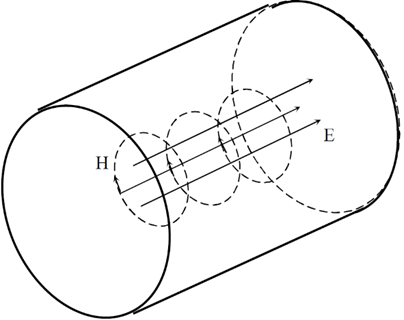 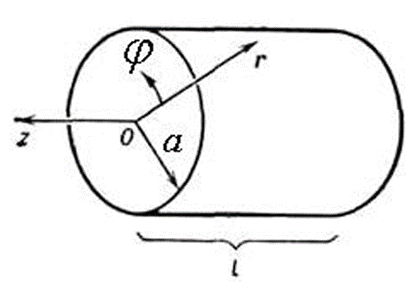 Field pattern E010 inside the volume of a cylindrical resonator
Birdcage coil
7
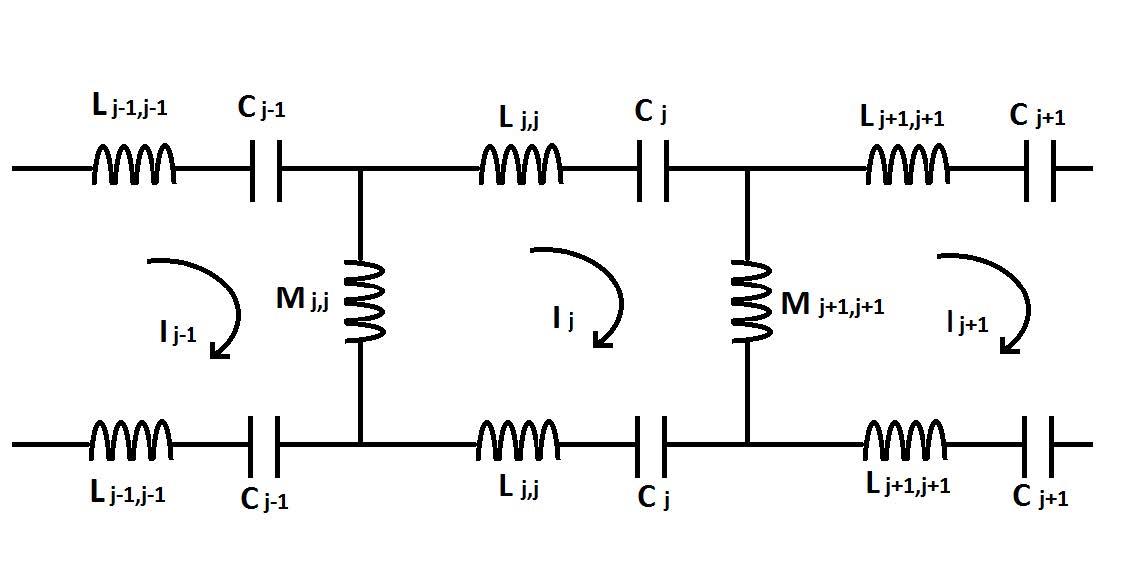 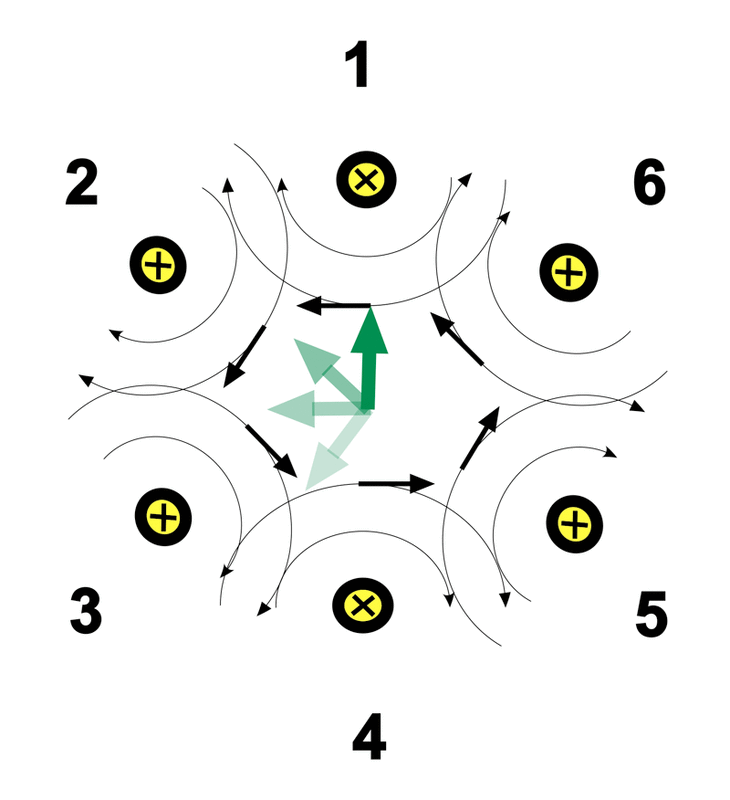 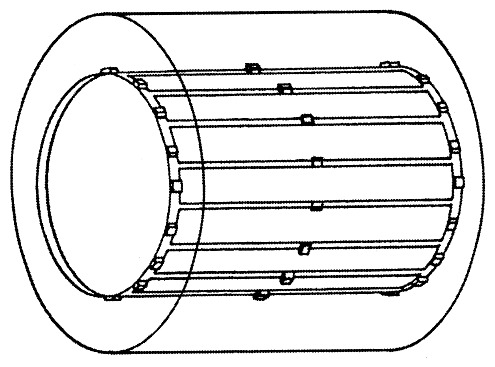 General view of the "Birdcage"
Field type B1
Equivalent circuit
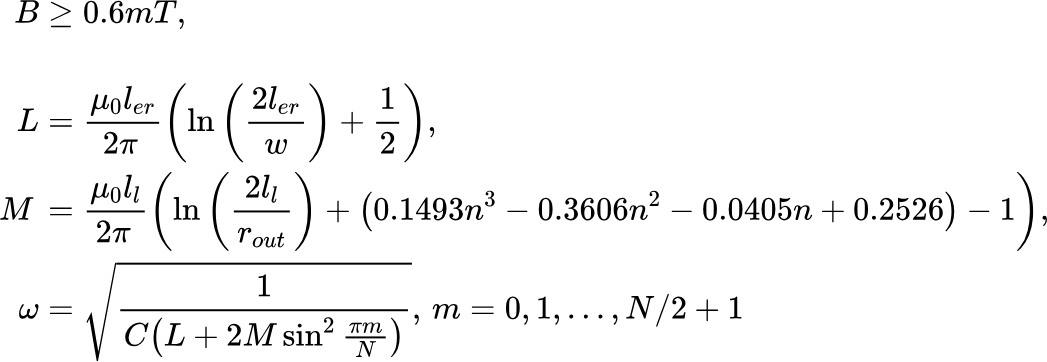 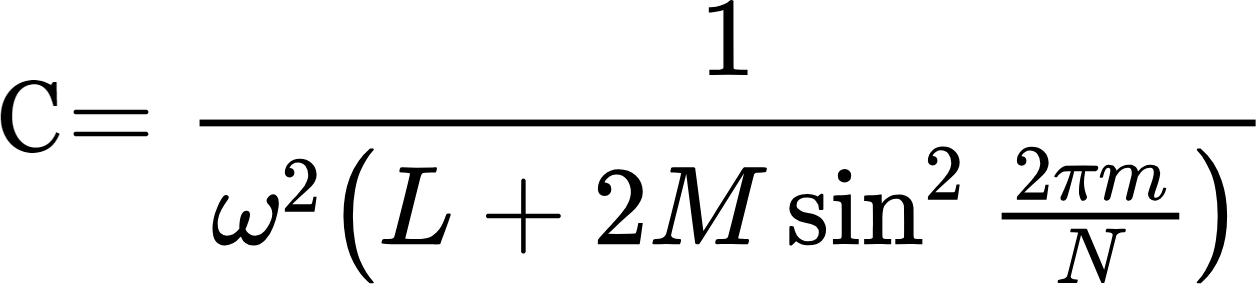 Resonator model
8
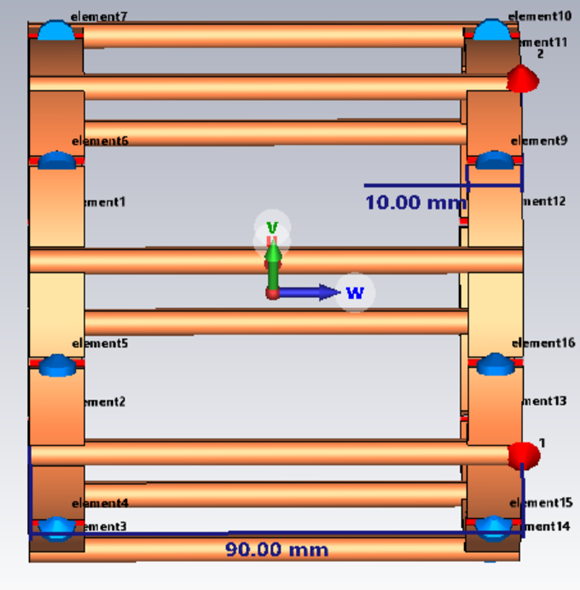 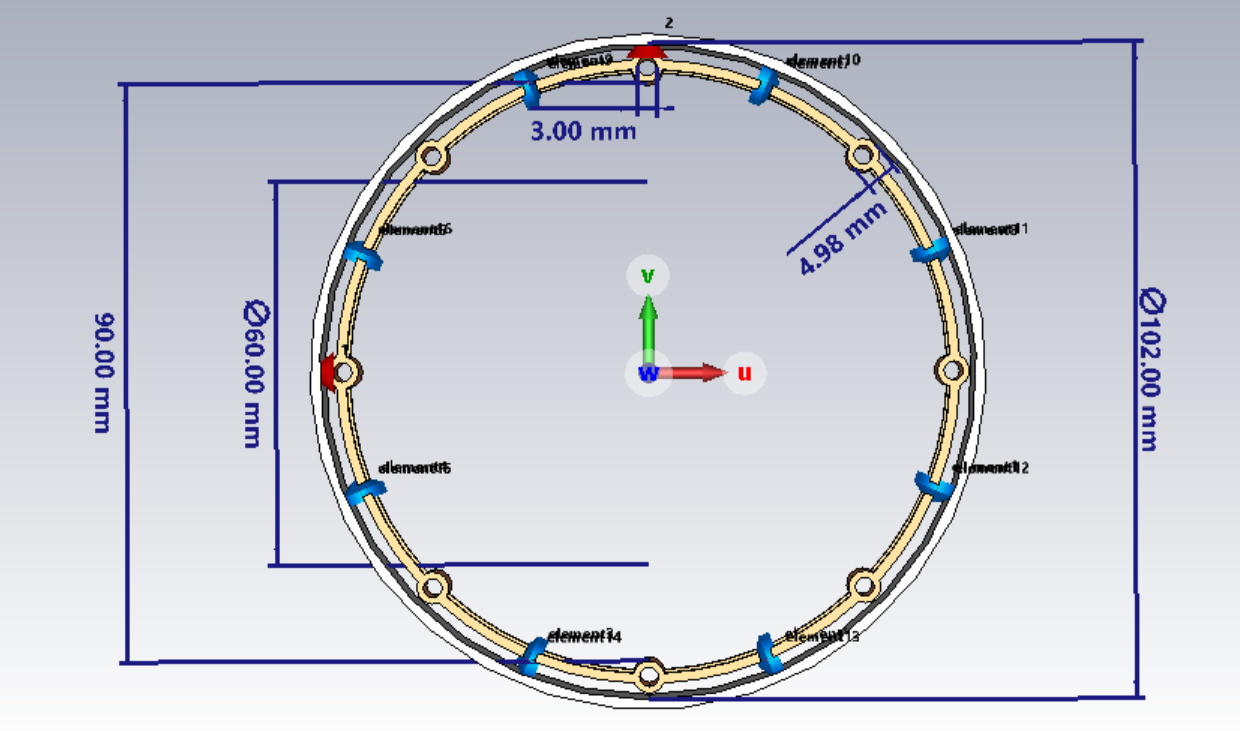 Optimization
9
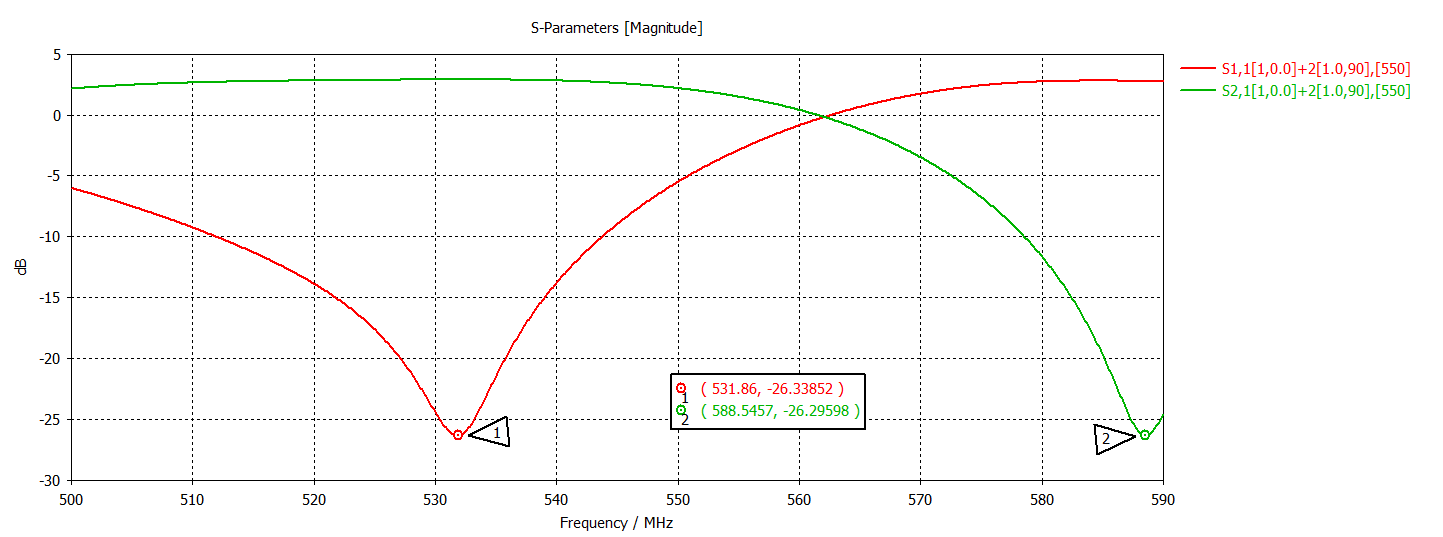 dB
MhZ
Loss parameters (S-parameters), at C = 7.29 pF
10
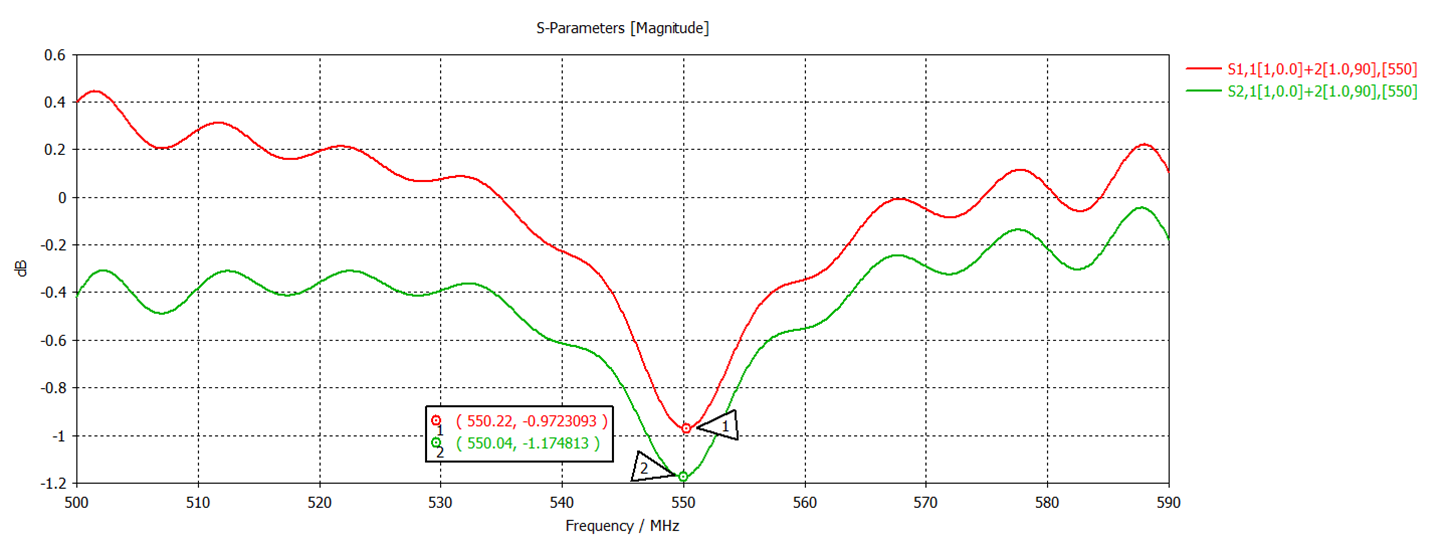 dB
MhZ
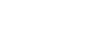 Distribution of magnetic energy
11
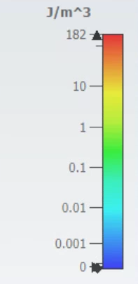 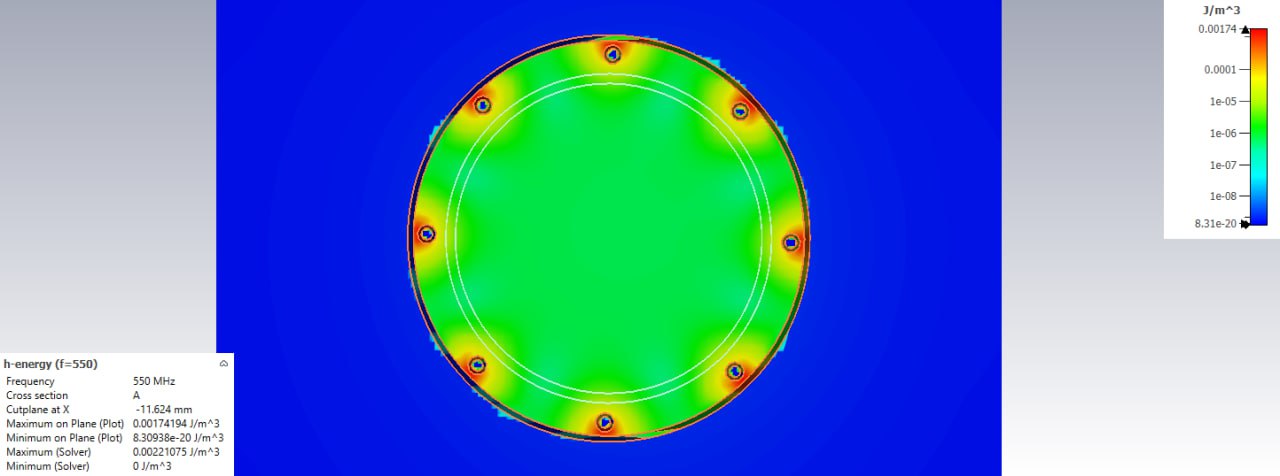 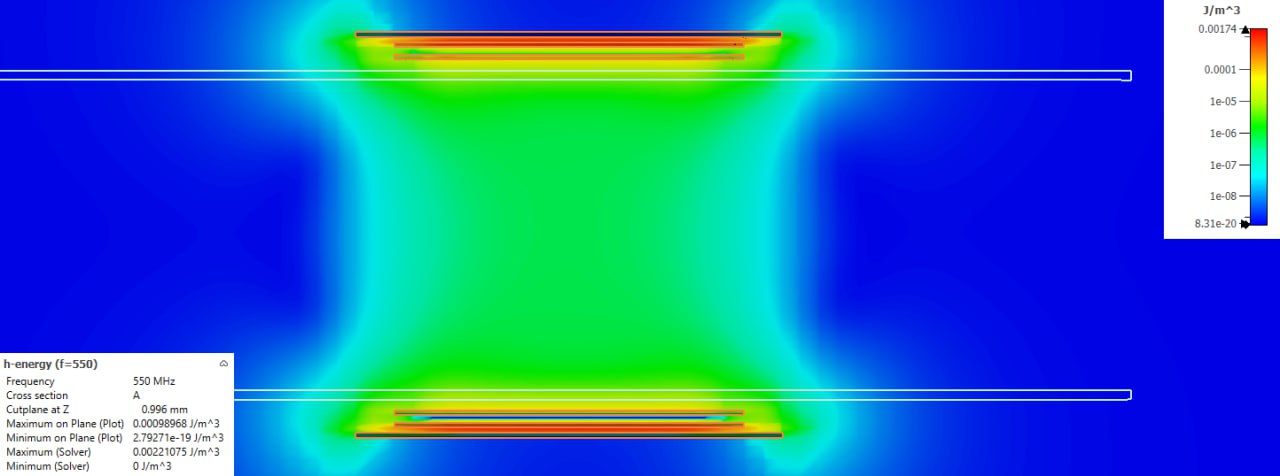 Magnetic field energy distribution profile
Distribution of magnetic field energy in the resonator cross section
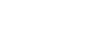 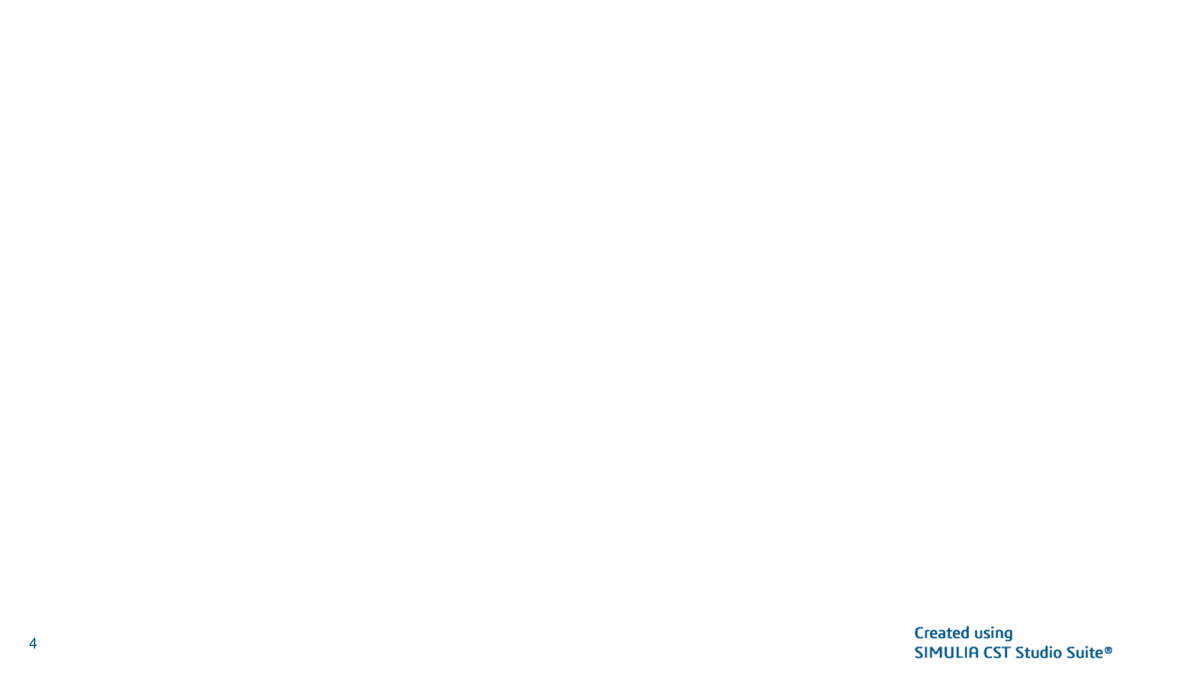 Precession of the magnetic field B1
12
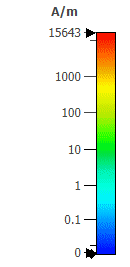 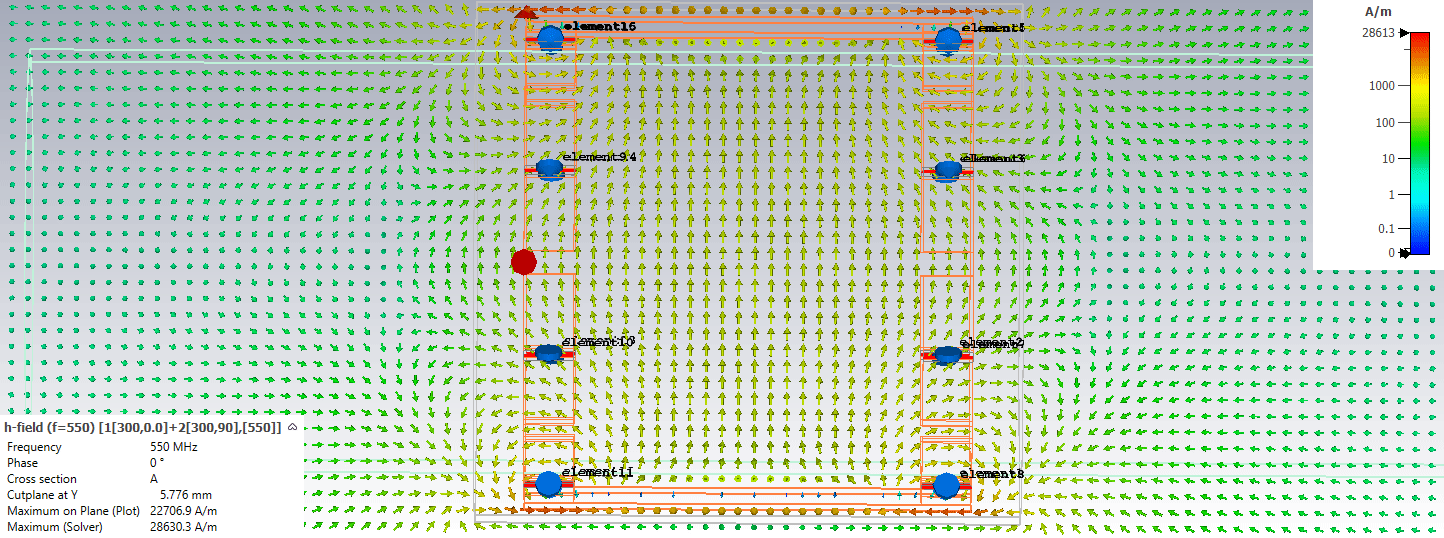 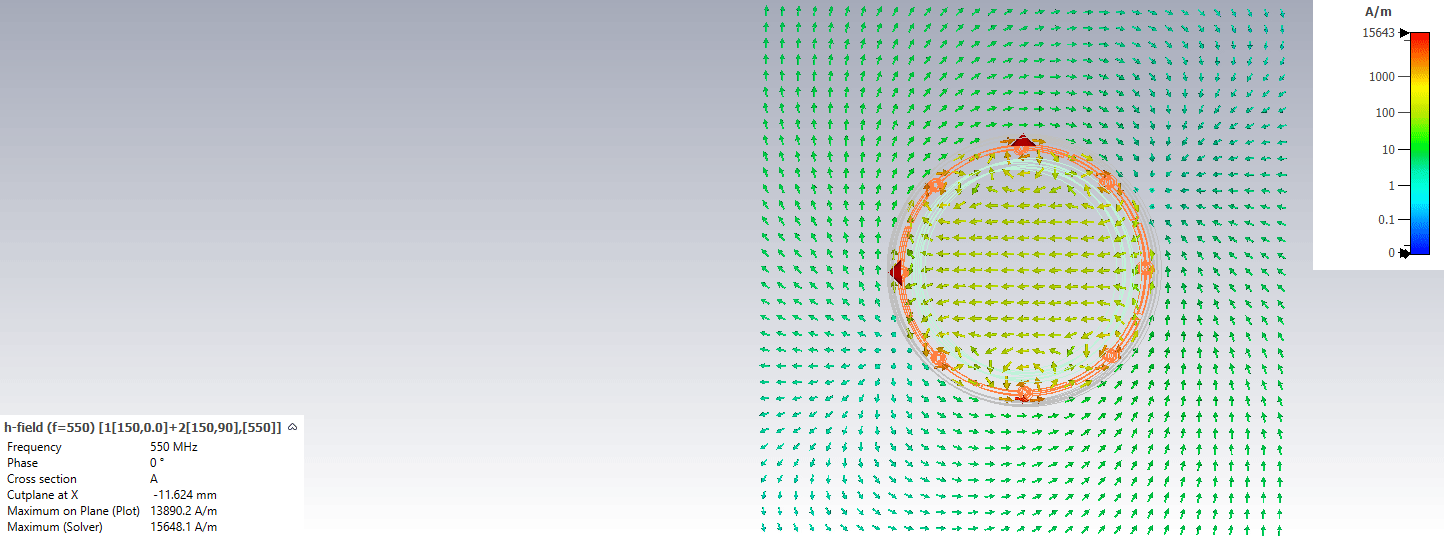 Useful volume
Field in the cross section of the resonator
Field in the resonator volume
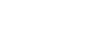 Power calculation
13
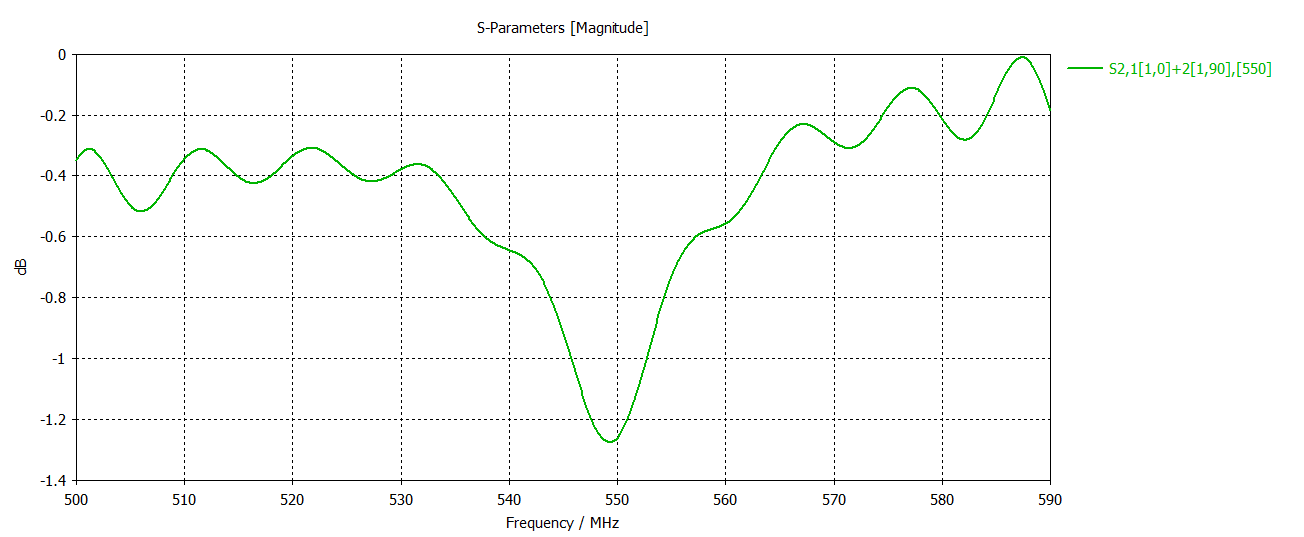 Summary
14
The geometric parameters of a hollow round resonator were obtained, from which it follows that it is impossible to install it in the light of an adiabatic spin-eraser without significant changes in the design of the superconducting magnet.

The required resonator capacity, suitable geometric and frequency conditions of installation were calculated.

A resonator model was created, simulation and fine-tuning were carried out in the CST Studio Suite program environment. A primary calculation of the stationary mode power was made.

A concept of an RF resonator suitable for further use in an adiabatic spin-flipper device in a strong magnetic field was developed.
Thank you for your attention!
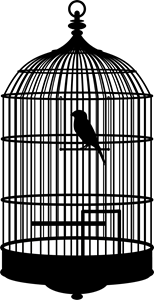 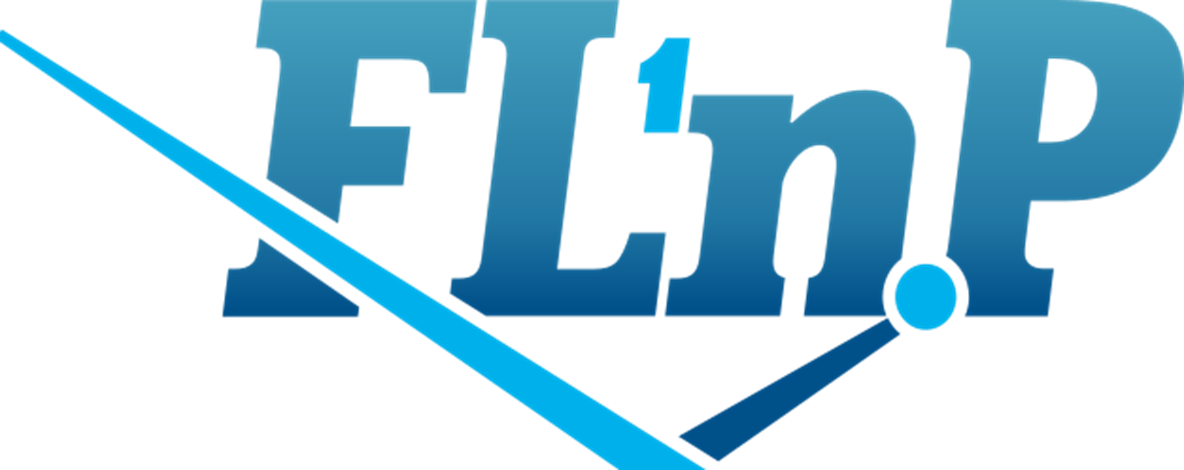 Spin precession
B0= B0start + z ∂B/∂z - gradient stationary field (∂B/∂z < 0)
B1=B1 - alternating RF field with constant amplitude and rotation frequency ω, B1丄B0
Bω= - ω/γ – fictive field
Beff=B0+Bω+B1- effective field
S - polarization
B0
B0
B0
Beff= B0
B0
S
B1
Beff
Bω
Bω
Bω
Bω
Bω
Beff
S
B1
Beff= B1
S
RF field zone after resonance
RF field zone before resonance
After the RF field zone
Before the RF field zone
Resonance
Optimization
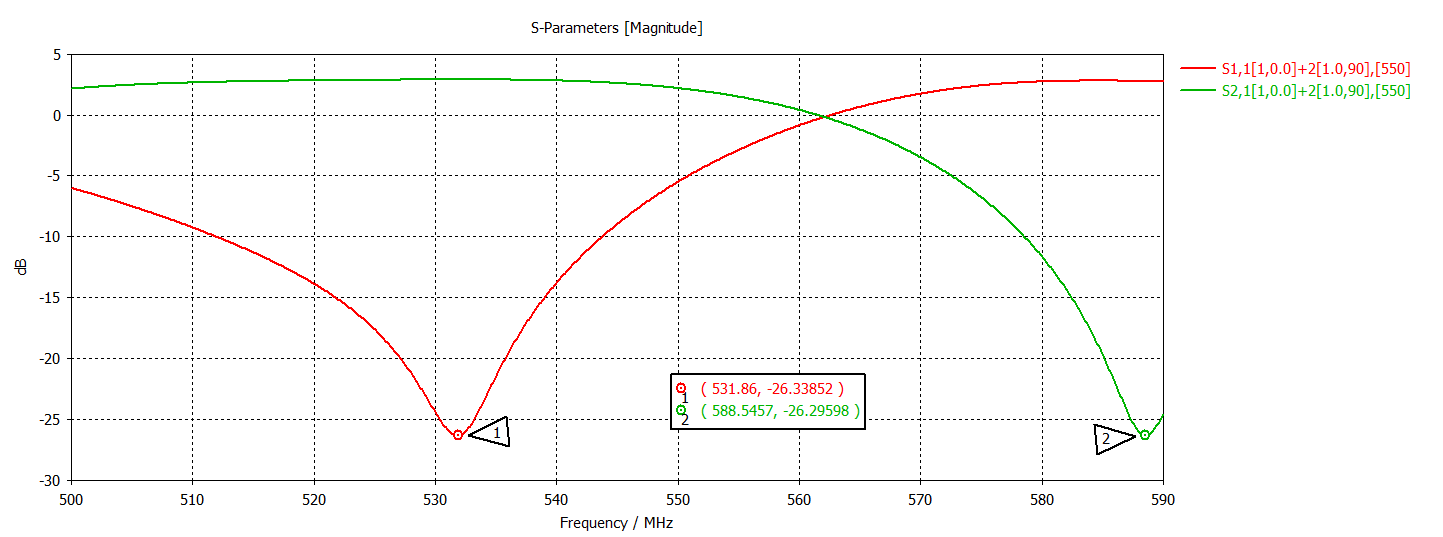 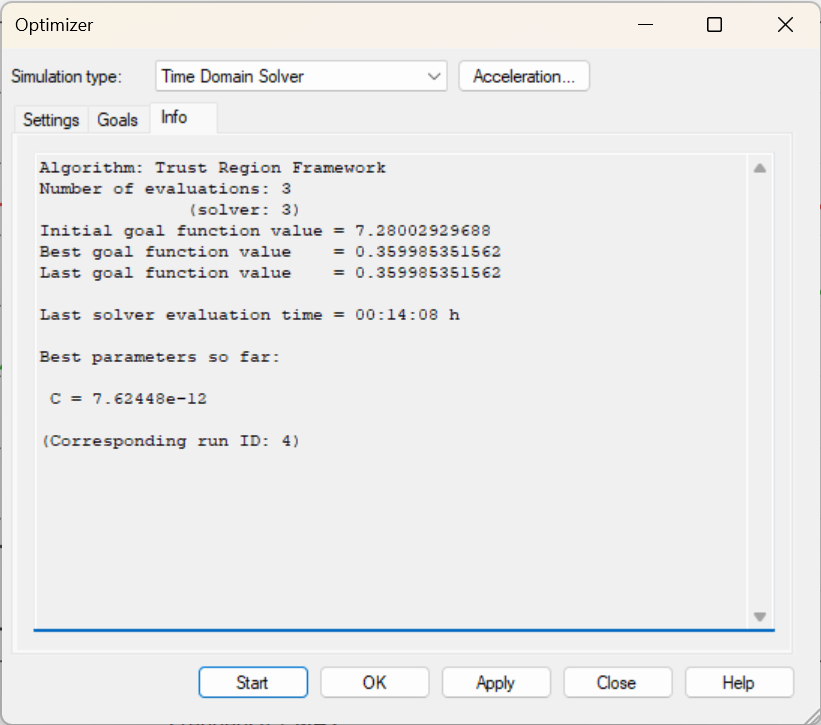 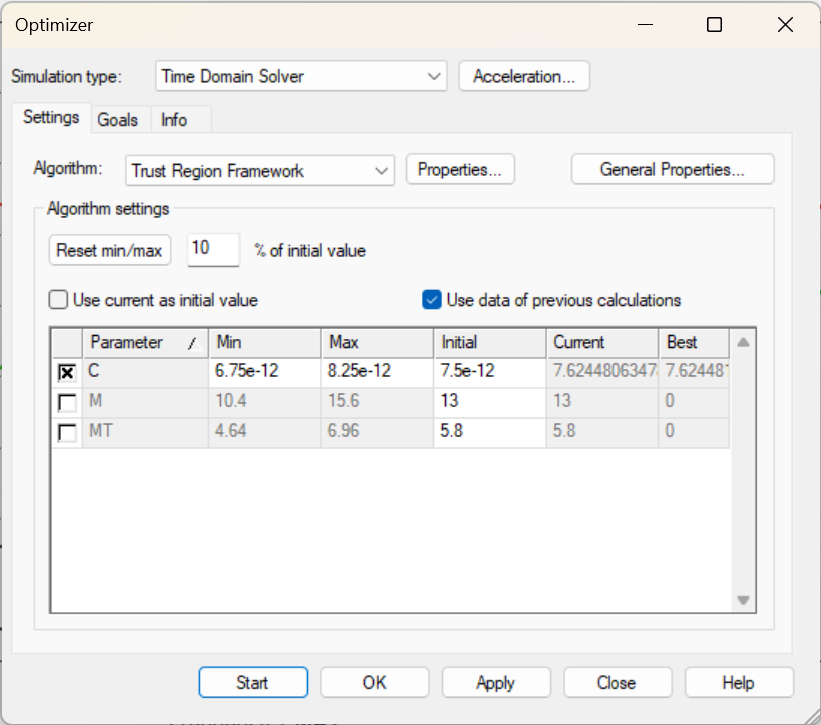 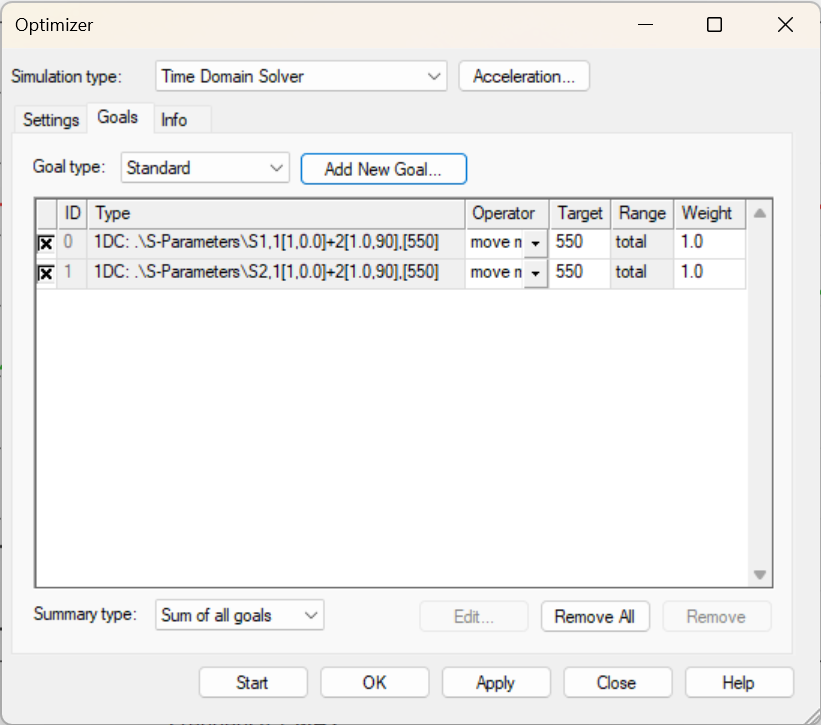 CST studio suite
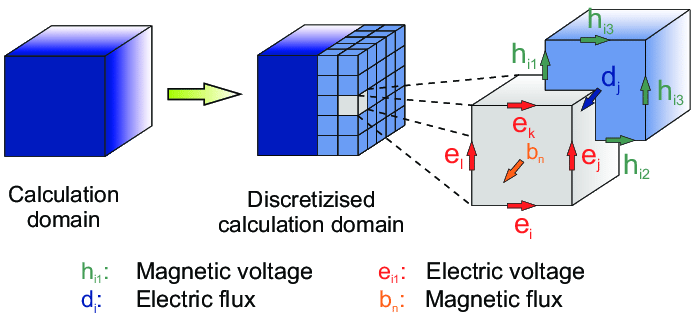 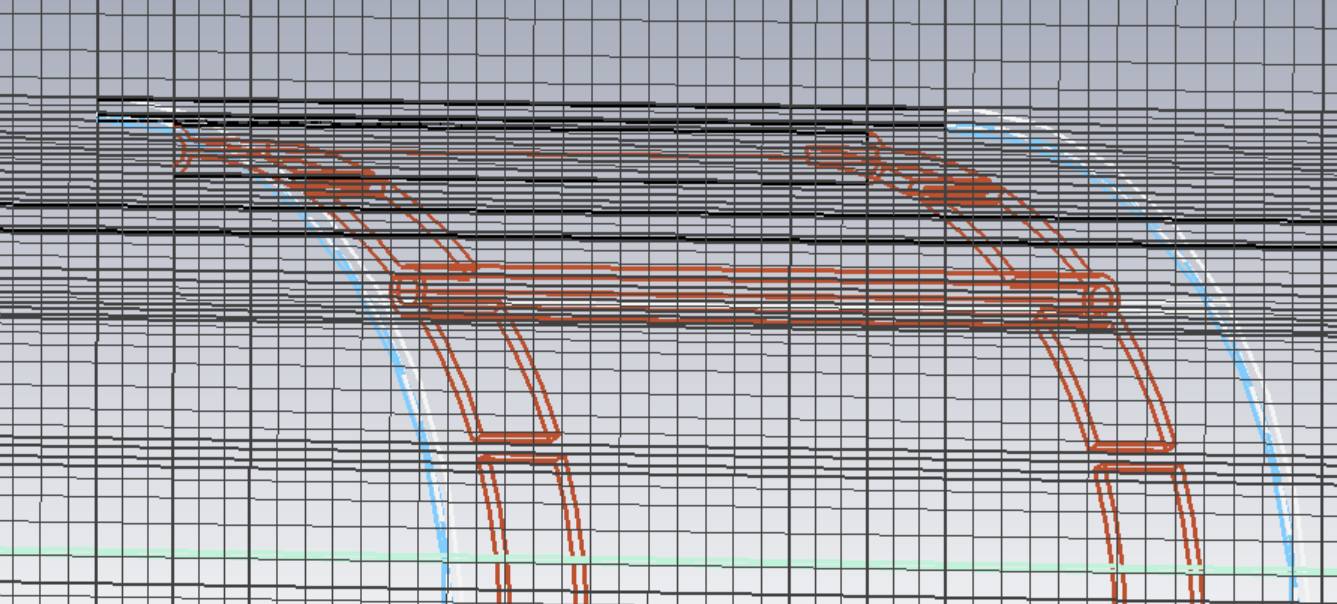 Finite integration method
Faraday's law in integral form